Request For Application
RFA #22-P-00581
Technical Assistance Workshop April 29, 2022
[Speaker Notes: For full section of Slide Options, click “New Slide” dropdown menu under the Home tab.]
Agenda
Introductions
Application and Award Process
Funding Available & Key Requirements
Guideline Review 
Role of the Reviewer
Allocating Points
RFA Process Timeline
Question & Answer
2
Application and Award Process
RFA Number 22-P-00581
RFA ISSUED: April 26, 2022
RFA DUE BY: May 10, 2022, 5:00pm EST

Point of Contact for All Questions:
HCDInfo@tampagov.net 
Housing and Community Development
3
Application and Award Process
RFA Release
Award Agreements
RFA Workshops
Technical Assistance Workshop
Application Review
Award Notification
Action Plan Adoption
Public Comment Period
Draft Action Plan
4
Funding Available
The Community Development Block Grant (CDBG) entitlement program allocates annual grants to larger cities and urban counties to develop viable communities by providing decent housing, a suitable living environment, and opportunities to expand economic opportunities, principally for low-moderate income individuals/ households.
The CDBG-CV Program (CDBG-CV), provided through the CARES Act, provides grants to states, insular areas, and local governments to prevent, prepare for, and respond to the spread of COVID-19.
5
Key Requirements
CDBG and CDBG-CV funds must be used to benefit low- and moderate-income persons (80% Area Median Income or below), low-income areas, or to eliminate slum or blight conditions. CDBG funding cannot replace local funding of low-income activities but is meant to supplement other funding sources. Further, for those seeking to apply for CDBG-CV funds, CDBG-CV shall be used to prepare for, prevent and/or respond to coronavirus. 
City of Tampa will not reimburse costs incurred in applying for CDBG funding. Beginning project costs before funds are officially released will result in project ineligibility and no reimbursement from the City of Tampa.
Projects must meet all applicable grant requirements of HUD.
For all CDBG programs: https://www.hudexchange.info/  
For CDBG-CV Public Facilities, per this RFA, visit the following address: https://www.hudexchange.info/programs/cdbg-cv/cdbg-cv-toolkit/introduction/
6
Guideline Review
Guidelines may differ for each program
Match Requirements
All leverage/matching funds must be committed for the requested project and made available during the project period.
All questions after this workshop MUST be submitted in writing by May 3rd at 11:59 a.m. (EST) to Kayon Henderson via email to: HCDInfo@Tampagov.net 
Responses will be returned by close of business May 4th 
All responses are due by 5:00PM (EST), Tuesday, May 10, 2022
All responses must be submitted in ZoomGrants
7
PUBLIC SERVICES
Approx. CDBG Funding Available - $400,000
8
[Speaker Notes: Approximately $400,000 in CDBG is being made for Public Service funds to create a quality living environment that increases access to quality facilities and services, improve the safety and livability of neighborhoods, restore and preserve natural and conserve energy resources.]
Key Requirements
The Public Service project must be a new service or a quantifiable increase for renewal applications
Match requirement – 100%
Volunteer hours may be used as match; 
A maximum of 50% of volunteer hours or in-kind services 
The rate for volunteer hours is $29.95 per hour. The rate can be found     
    at https://independentsector.org/resource/the-value-of-volunteer-time/ 
Reimbursements are on a per client basis
You will be required to establish a rate per client based on your funding request and clients being proposed to be served.
    (Example - $1,000 per client up to the amount of award)
9
Eligible Activities
The public service must be one of the following:
Child Care
Health Care/Mental Health
Job Training
Recreation Programs
Education Programs
Services for senior citizens
Services for homeless persons
Drug abuse counseling and treatment
10
HOUSING COUNSELING
Approx. CDBG Funding Available - $275,000
11
[Speaker Notes: Approximately $400,000 in CDBG is being made for Public Service funds to create a quality living environment that increases access to quality facilities and services, improve the safety and livability of neighborhoods, restore and preserve natural and conserve energy resources.]
Key Requirements
This RFA is issued pursuant to by 24 CFR part 570, entitled Community Development Block Grant (CDBG)
Primary Objective of CDBG
Create a suitable living environment
Provide decent housing
Expand economic opportunities for low- and moderate-income persons

Applicants receiving the City’s Mortgage Assistance Program household income must be at or below 
80% percent of the Area Median Income (AMI) for the HOME program, and 
140% of Area Median Income (AMI) for the SHIP Program
Income must be verified using third party verification
12
Key Requirements
The City is seeking these organizations to provide the following:
One on one housing counseling services to residents residing within the City of Tampa limits. 
Home Buyer Education to area residents seeking to purchase a home in the City of Tampa limits.
Post purchase counseling to new homeowners within the City limits as they navigate the transition from renter to homeowner.  
Application processing for the City’s Mortgage Assistance Program.

Note: The City seeks programs that offer day, evening and/or Saturday sessions to accommodate the program participants’ availability and MUST be a minimum of eight hours.
13
PUBLIC FACILITIES
Approx. CDBG-CV Funding Available - $1,000,000
14
[Speaker Notes: Approximately $400,000 in CDBG is being made for Public Service funds to create a quality living environment that increases access to quality facilities and services, improve the safety and livability of neighborhoods, restore and preserve natural and conserve energy resources.]
Key Requirements
Describe the need for Project
Description of the project in detail; Timeline, Total Budget w/ Estimates, Team to Carryout Project (Contractor, Architect, Project Manager, etc.) and how selected
Preliminary Design – Site plan, drawings, renderings, etc.
Property History & Condition – age of structure(s), use, occupants, photos
Delivery of Services – Before, During Project, After
Project Compliance – Environmental Review, Section 3, ER, Davis-Bacon
Describe how your project prepares for, prevents and/or responds to coronavirus ("PPR tieback). There cannot be a Duplication of Benefits.
15
[Speaker Notes: Timeline - Please be sure to account for permitting and review process required as well as material ordering needed.

In general, you can use CDBG-CV funds for the same wide range of activities that are eligible under the annual CDBG program. Keep in mind that the CARES Act requires that all activities assisted with CDBG-CV funds must be used to prevent, prepare for, and respond to coronavirus, and grantees must have adequate policies and procedures in place to prevent duplication of benefits.

PPR tiebackA key for tieback is to focus on documented coronavirus effects or risks to overall services, infrastructure etc. 
serving LMI neighborhoods and communities. Consider both backward-looking and potential forward-looking 
risks or vulnerabilities to CV.]
Eligible Activities
Acquisition, construction, rehab and/or reconstruction of buildings and/or improvements of public facilities such as:
Resource: https://www.hudexchange.info/resource/6324/cdbg-cv-public-facilities-quick-guide/
16
Federal Requirements For Public Facilities projects only
Environmental Review (ER) – 24 CFR Part 58; No choice limiting action may occur until the ER is complete. Time to complete varies (ie. CEST 45-60 days, EA longer)
Renovation, Repair and Painting (RRP) Rule - Contractors performing RRP work that disturbs lead-based paint in homes, childcare facilities, and schools built before 1978 must be certified and must follow specific lead-safe work practices to prevent lead contamination. All housing projects receiving HUD assistance must comply with the Lead-safe Housing Rule.
Davis Bacon Acts – It requires that workers receive no less than the prevailing wages being paid for similar work in the same area.
Section 3 - Requires that recipients of certain HUD financial assistance, to the greatest extent feasible, provide training, employment, contracting and other economic opportunities to low- and very low-income persons, especially recipients of government assistance for housing, and to businesses that provide economic opportunities to low- and very low-income persons. Those working on project may qualify as a Section 3 worker, targeted worker or Section 3 business concern. This applies to both general and sub-contractors.
17
[Speaker Notes: ER – STOP all choice limiting actions (demo, acquisition, construction, site improvements) until ER process is complete. A level of ER is determined based on activity – why the timeline, budget and scope are VERY important. If you have the ability to budget for a consultant to work with us to meet this requirement, it is very beneficial for the timeline.

Labor Standards – Construction work that is financed in whole or in part with CDBG funds must adhere to certain Federal Labor Standards requirements. Section 3, Davis Bacon Act, Copeland Anti Kickback Act and Contract Work Hours and Safety Standards Act.

Davis-Bacon – Tell your contractors that are bidding on your job as it affects the cost estimate.  Payrolls will be required to be submitted weekly to the City for review and need to be in compliance before payment. There also is required contract language that applies.]
Equal Business Opportunity (EBO) Program
Certification Eligibility is open to all Independently Owned and Operated small businesses including women and  minority-owned companies

SLBE = size, gross revenues, location
(Hillsborough, Polk, Pinellas, Pasco, Manatee)

WMBE = 51% ownership and control by the 
   minority or female individual(s) regardless of 
   trade specialty or profession (statewide)


https://www.tampa.gov/msbd
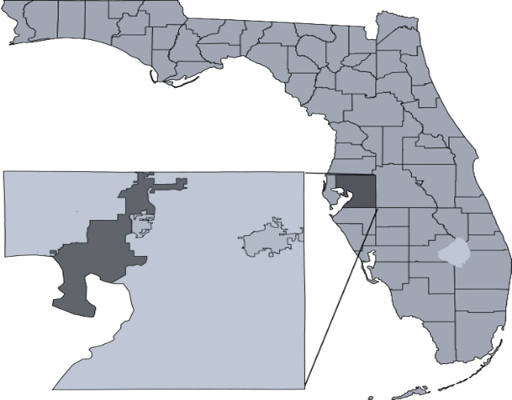 [Speaker Notes: The Equal Business Opportunity Program is tailored to help small, women, minority, Service-Disabled Veteran Owned Business (SDVOSB) and Veteran Owned Small Business (VOSB) and LGBT-owned businesses flourish. Businesses can find resources, access business opportunities, and enroll in training. Women/Minority (WMBE) and Small Local Business (SLBE) certification services are provided at no cost to business owners.]
Expedited/Accelerated Permitting
Expedite the processing of permits for projects to a greater degree than other projects that house or provide services to LMI persons
Giving priority to qualifying proposals
Qualifying projects may also be given access to early project consultation meetings
A dedicated person (Development Review Administrator) assigned to project(s)
Reduces barriers
19
Role of Reviewers
City Staff will verify support documentation and use recommendations from the Reviewers to help make a final decision.  This information will be used to further develop the Annual Action Plan.

The Reviewers are being asked to evaluate the proposals submitted and assist the City by making a recommendation of who to fund and at what dollar figure.
20
Allocating Points
Guidance
Points
Maximum points
More than adequate response
Adequate response, no special insight
Medium points
No points
Inadequate or no response
21
Applicant Evaluation Scoring
How well did the applicant describe the program/project?  5pts
Has the agency ever had compliance challenges (recaptured or unspent funds)? 5pts
Knowledge and capacity to develop, implement and administer program/project. 10pts
History of securing local, state, federal and private dollars? 5pts
Organization's fiscal capacity to manage financial reporting, record keeping, accounting systems, policies and procedures, and audit requirements? 10 pts
Partner and collaboration descriptions and letters included? 5pts
Project timeline clear and sufficient? 10 pts
22
Applicant Evaluation Scoring
Project/program goals, objectives and anticipated outcomes clear? 5pts
Agencies experience qualifying clients for a state/or federally funded programs ? History of Organization? 5pts
Budget - table completed, narrative in support of budget? 10pts
How will your organization sustain the project? 10pts
Matched Funds 10pts 
Minority Business Forms 20pts
Disaster Recovery Questionnaire? 10pts
23
Timeline for RFA Process
PROGRAM AND APPLICATION PROCESS 			TENTATIVE Dates*
• RFA Release- CDBG					April 26, 2022
• Technical Assistance Workshop			April 29, 2022 
• Workshop questions Due				May 3, 2022
• First Public Hearing- FY2023 Action Plan		June 9, 2022
• RFA Submission Deadlines (All programs)		May 10, 2022
• Proposal Review and Recommendations		May 21– May 22
• Draft and Action Plan and Second Public Hearing	July 14, 2022
• Council Approval of Action Plan			August 4, 2022
• Final Plan Deadline to HUD				August 15, 2022
• Fiscal Year 2023 begins. Contract period from       	October 1, 2022                  
   October 1, 2022 to September 30, 2023	

* Dates are subject to change
Questions & Answers
We will take questions at this time.
If there are questions that cannot be answered during this meeting, then the questions will be recorded and answered through an addendum issued by Kayon Henderson.
25
Technical Assistance WorkshopApril 29, 2022